Senior Leadership Toolkit
Establishing a Safeguarding Culture at Your Organization
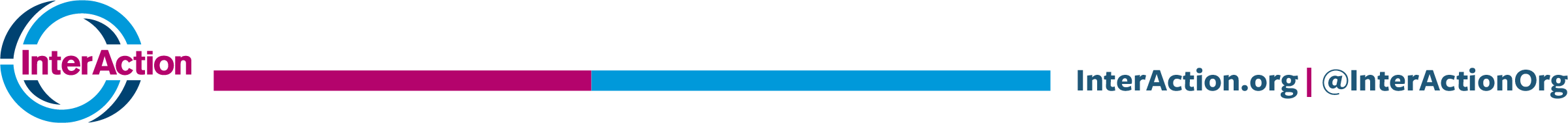 CEO Pledge Commitment
“Commit to sharing the learning which emerges, including uncomfortable insights, within a confidential learning space, so we can all benefit from each other’s experiences and identify how to tackle this issue together” – InterAction’s CEO Pledge
Safeguarding Journey Perception Poll
Where are we as a sector?
“As opposed to 10 years ago, pilots have been conducted, lessons have been collected, risks are understood, and implementation is now what is required. However, the sector is hesitating and will require to be pushed” – IASC 2021 PSEAH Global Review

“Right at the epicenter of this tug for compliance and the need for systemic change.” Carolina Echegaray, IRC
Approach to Safeguarding
Culture
Compliance
Approach to Safeguarding
Compliance                                                                                  
							           		Culture
What is first thing that comes to your mind when you hear there has been a safeguarding incident?
Approach to Safeguarding
Organizational risk and reputation                                   Survivor-centered
Why does culture matter?
“Sexual misconduct is rooted in imbalances of power. We need to reflect on how we use power and privilege and ensure that we create workplaces of respect and accountability, where misconduct is not tolerated, and where senior management communicates, embodies, and enforces ethical standards”. UNHCR

“An ounce of prevention is worth a pound of cure.” Benjamin Franklin
Brainstorm
What does a “culture of safeguarding” look like?
Getting Real About Your Safeguarding Culture
What was your initial reaction to the video?
IASC Global Review
“We are not ahead of the [PSEAH] problem. We are still just reacting. There is an obvious mismatch between Leaders who believe that we are addressing the issue and survivors and safeguarding staff who are clear that we are not [sectorally] doing ok.” -Senior Agency Leader at Global Level, IASC Global Review
PSEAH 09 June 2021 MeetingWorking group poll #1, responses displayed below along with CEO survey responses to the same question
[Speaker Notes: We polled member organizations’ safeguarding leads regarding how they each thought their organization was faring in three PSEAH aspects. We asked the same questions to CEOs on the CEO survey implemented by NGO Futures. Representatives from 25 organizations shared their experienced perspectives during a June 9, 2021 From Pledge to Action Working Group Zoom poll. 

As indicated above, there is a wide perception gap between safeguarding leads and CEOs regarding organization investing the staff and resources necessary to fully operationalize their InterAction CEO Pledge commitment.]
PSEAH 09 June 2021 MeetingWorking group poll #2, responses displayed below along with CEO survey responses to the same question
[Speaker Notes: As indicated above, there is a wide perception gap between PSEAH leads and CEOs regarding organization collective ownership, driven from the top down, to prevent and respond to SEAH.]
PSEAH 09 June 2021 MeetingWorking group poll #3, responses displayed below along with CEO survey responses to the same question
[Speaker Notes: As indicated above, there is a wide perception gap between PSEAH leads and CEOs regarding if organization leadership does everything it can to let staff at all levels know that safeguarding is an organizational priority. 
[Above data simplifies CEO somewhat and strongly agree / disagree into agree and disagree and does not add to 100% as some CEOs selected “neutral”; PSEAH leads were polled on if they found the statement true or false, simplified into agree and disagree above.]]
Accountability
“The Safeguarding Crisis was not about policy and procedure failings, but failings in culture. How did we allow people to behave like this and think they could be without consequences?” Sally Proudlove, Safeguarding Specialist, UNICEF

“Except for a few interviewees at the most senior leadership levels, trust in accountability remains as low as it was in 2010…  At all levels of the system, interviewees have concurred that we are not yet seeing evidence of the consequences of SEAH.”  IASC PSEA Global Review

What are some ways we can ensure accountability within our organization for safeguarding incidents?
Transparency
“In addressing the Mercy Corps Board of Directors on Monday, I challenged them—all highly respected leaders and innovators in their fields—to continue to lead bravely and to take the lessons learned from the repeated failures of the past back to their own organizations.  I urged them to always remember what their board predecessors referred to as a ‘PR disaster’ grew greater and more fearsome in the dark and could only be addressed through radical transparency and courage.”  Tania Culver Humphrey

How can our organization be more transparent about safeguarding?
Safety/Trust
“If people can feel safe enough to talk about what’s happened to them and we can bring this out, it’s hard and it’s awful and it’s terrible, but that’s how things will eventually get better. It’s going to save people’s lives.” – Tania Culver Humphrey
Responsibility/Ownership
Making your commitment visible 

Consistency

Long-term commitment
Looking Back
After talking through all of this, where has our organization done well in the last three years on safeguarding?
What are we particularly proud of?
Looking Forward
Where can we improve?
How will we make those improvements?
What will it take?